Ha Ha Ha~
What can we do?
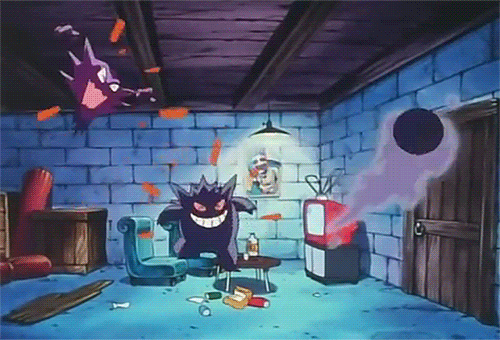 Let’s sing!
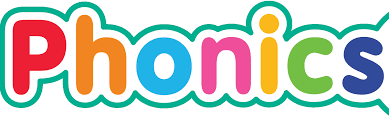 P32~P33
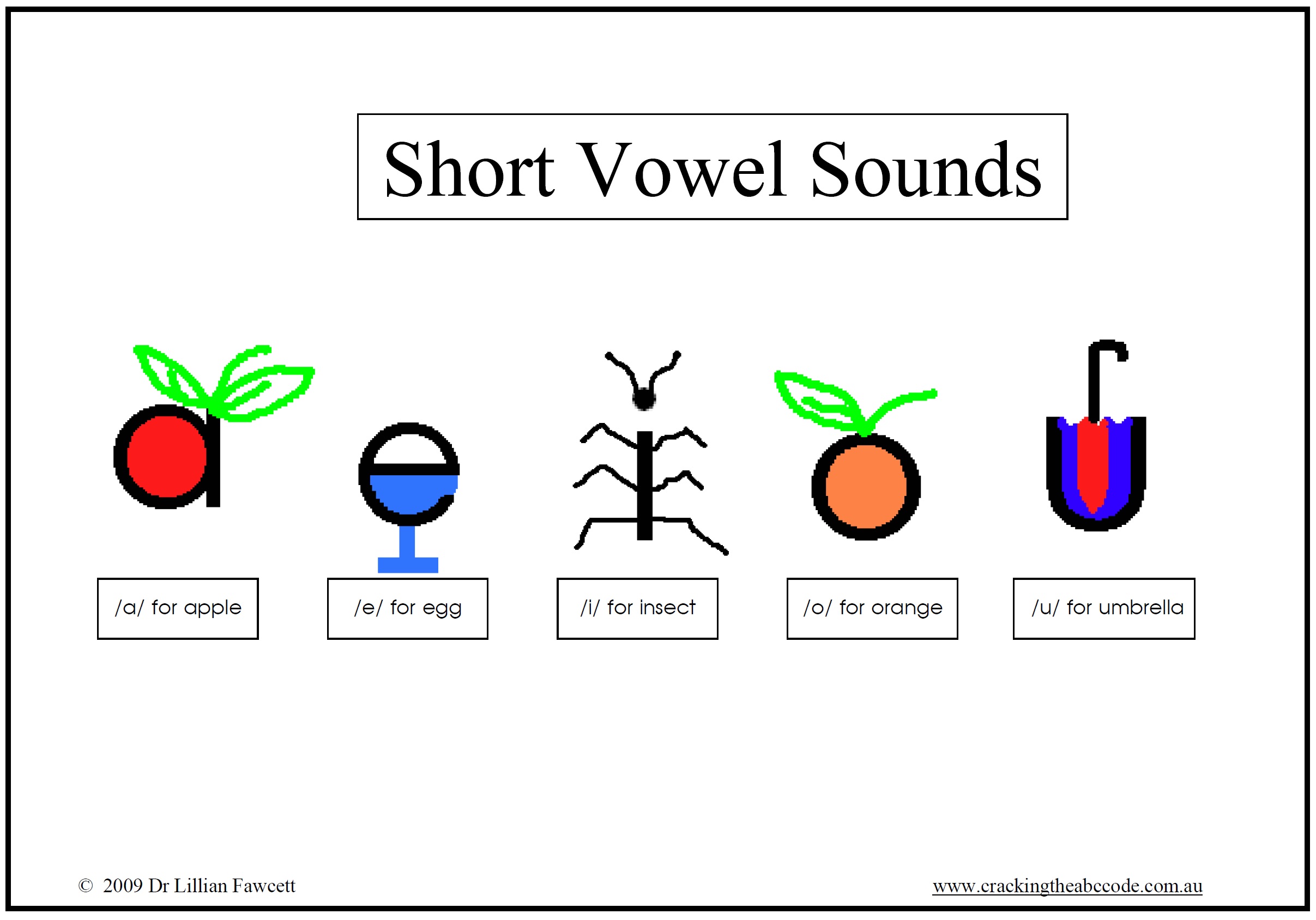 ip
l
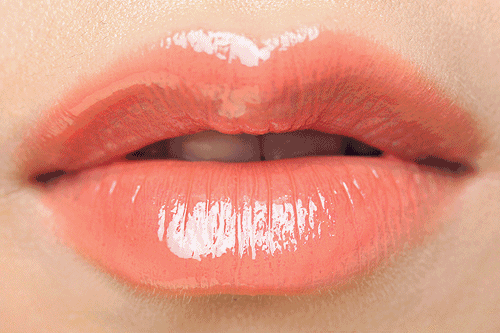 s
ip
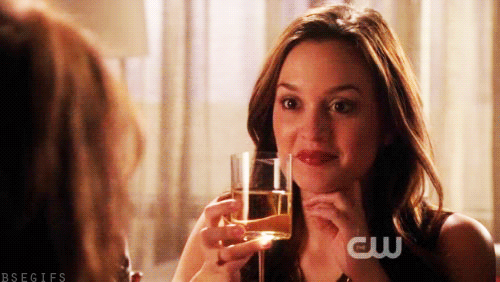 ip
z
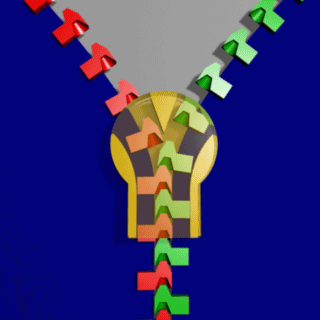 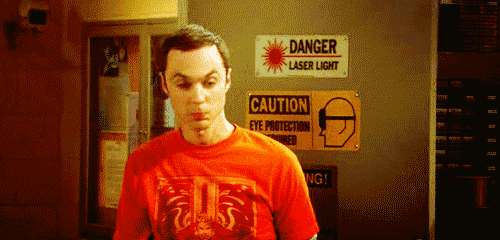 Zip your lip.
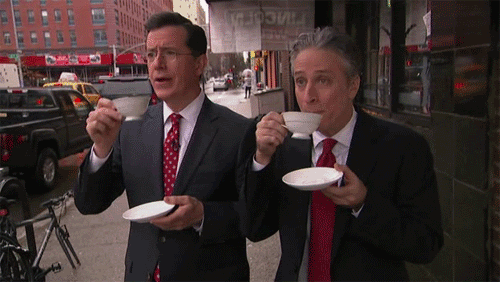 Sip your tea.
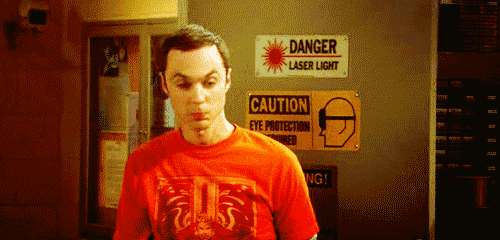 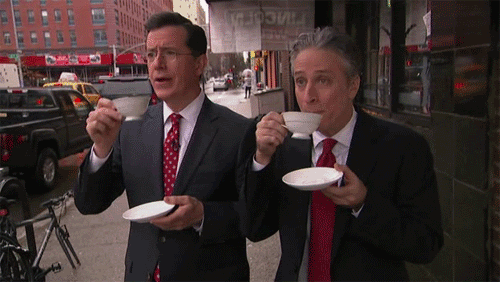 Zip your lip and sip your tea.
k
it
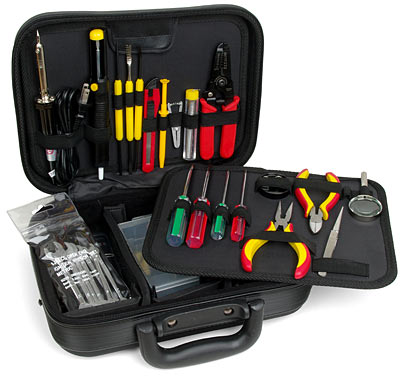 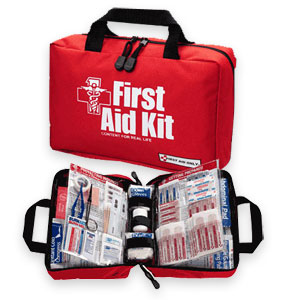 qu
it
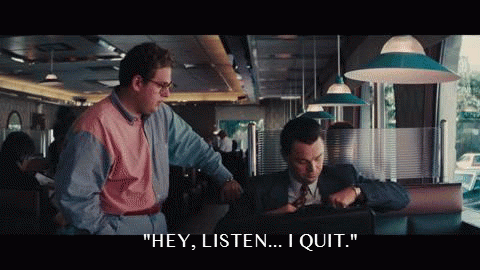 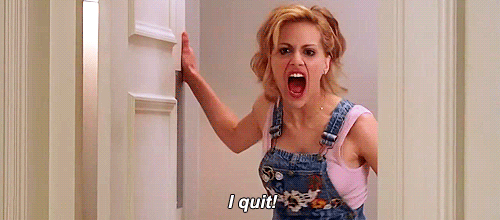 s
it
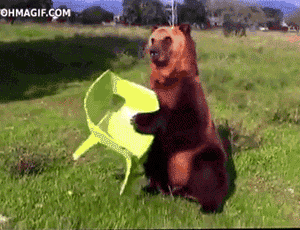 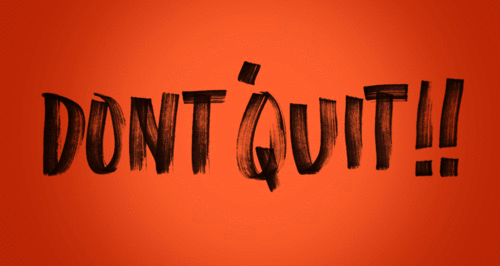 Don’t quit.
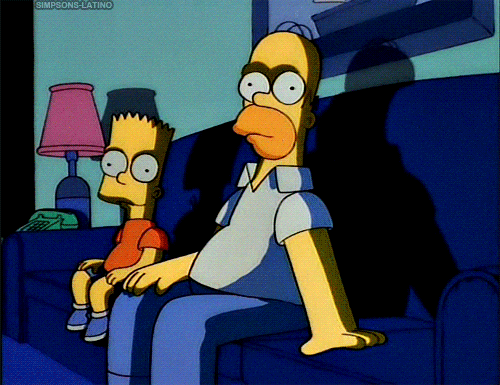 Sit for a bit.
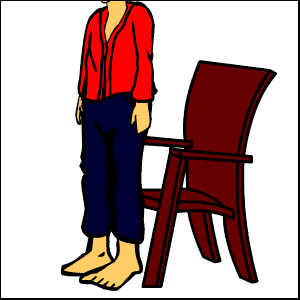 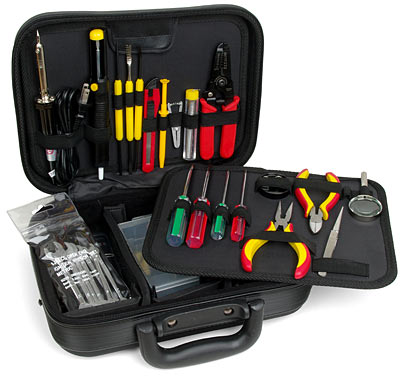 You can sit by the kit.
am
en
it
an
ip
ell
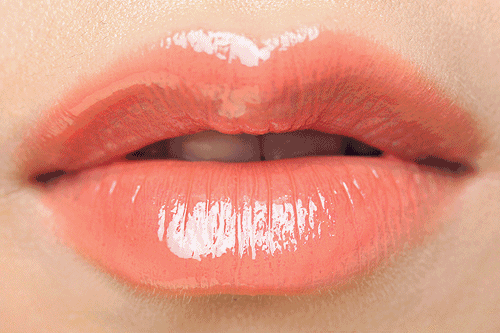 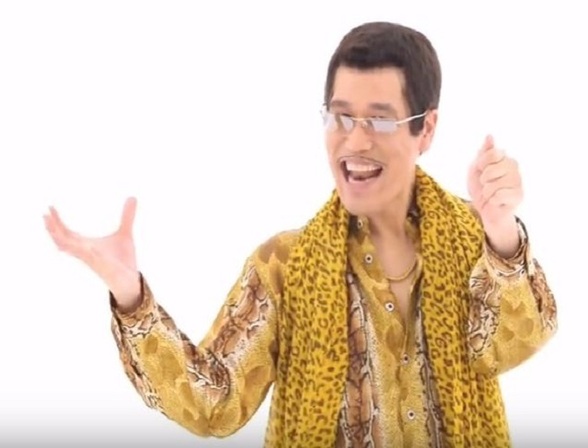 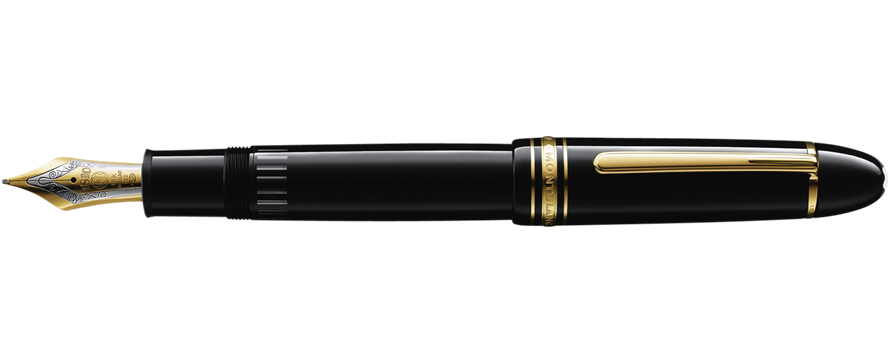 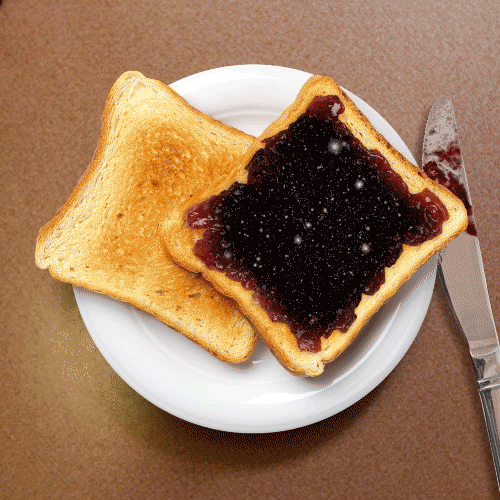 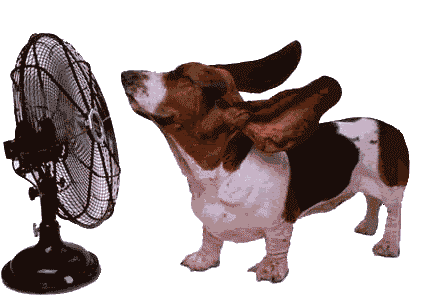 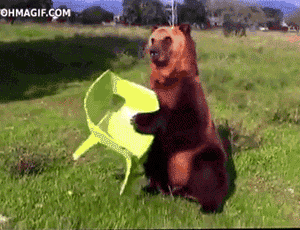 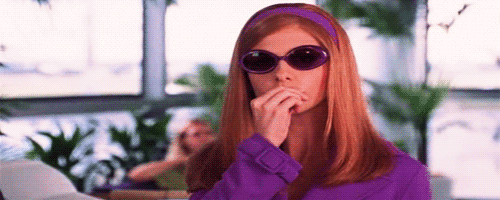 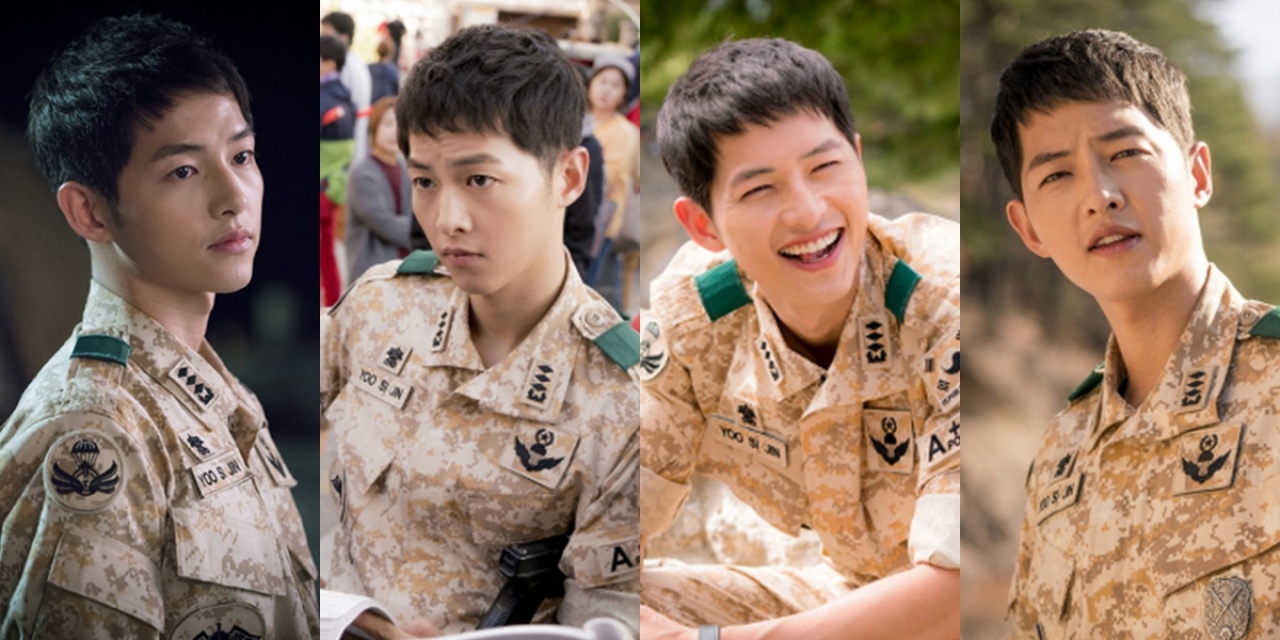 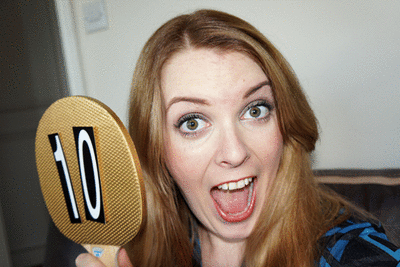 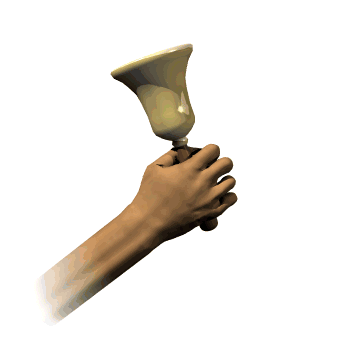 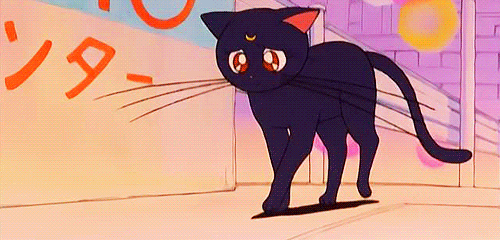 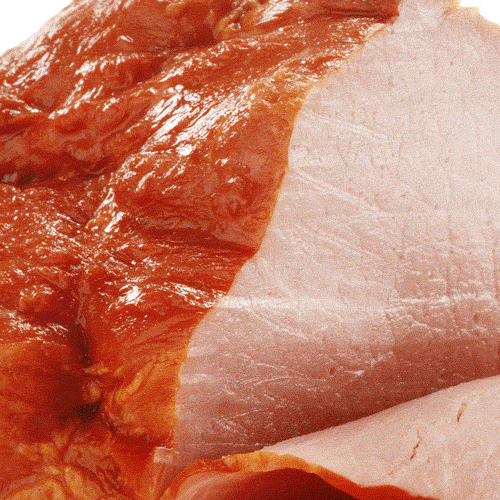 Pumpkin Cartoon
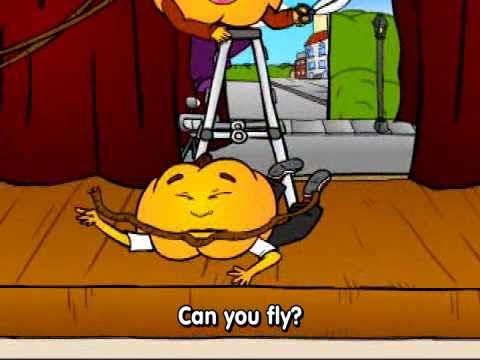 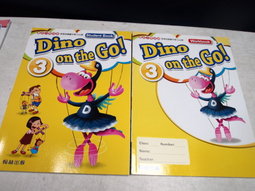 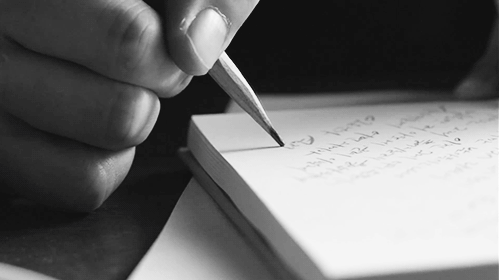